Социальный эксперимент: «Влияние социальных установок на проявление эмпатии»
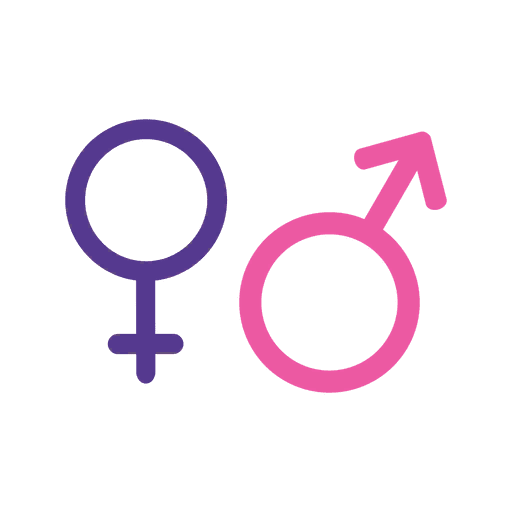 Выполнили:
Поплавская Анна Витальевна
Студентка 5 группы 3 курса МПФ
Пущаенко Анастасия Викторовна
Студентка 6 группы 3 курса МПФ
Предмет исследования:
Эмпатия, как осознанное сопереживание эмоциональному состоянию других людей, способность распознать, что они чувствуют, и выразить сострадание.
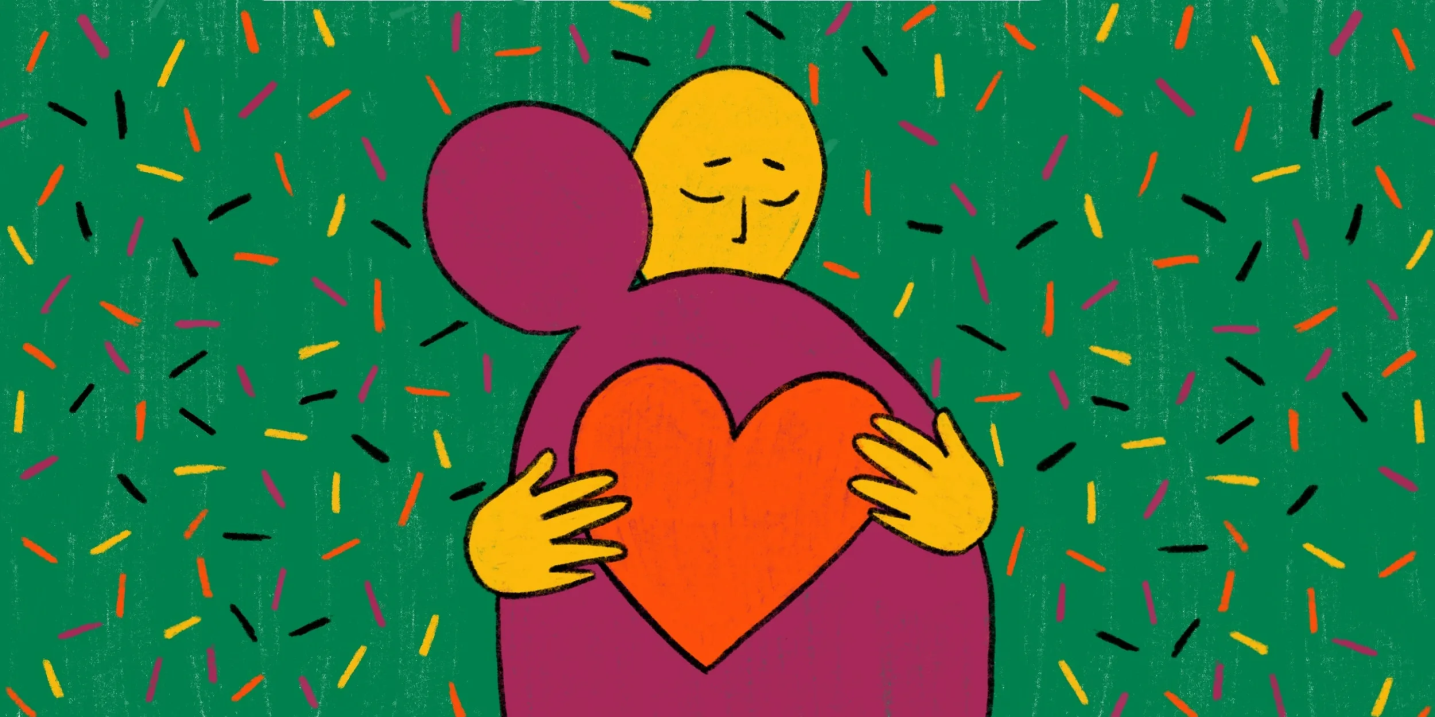 Цель исследования:
Определение степени проявления эмпатии по отношению к беременной девушке в современном обществе.
Методы исследования:
Наблюдение;
Эксперимент.
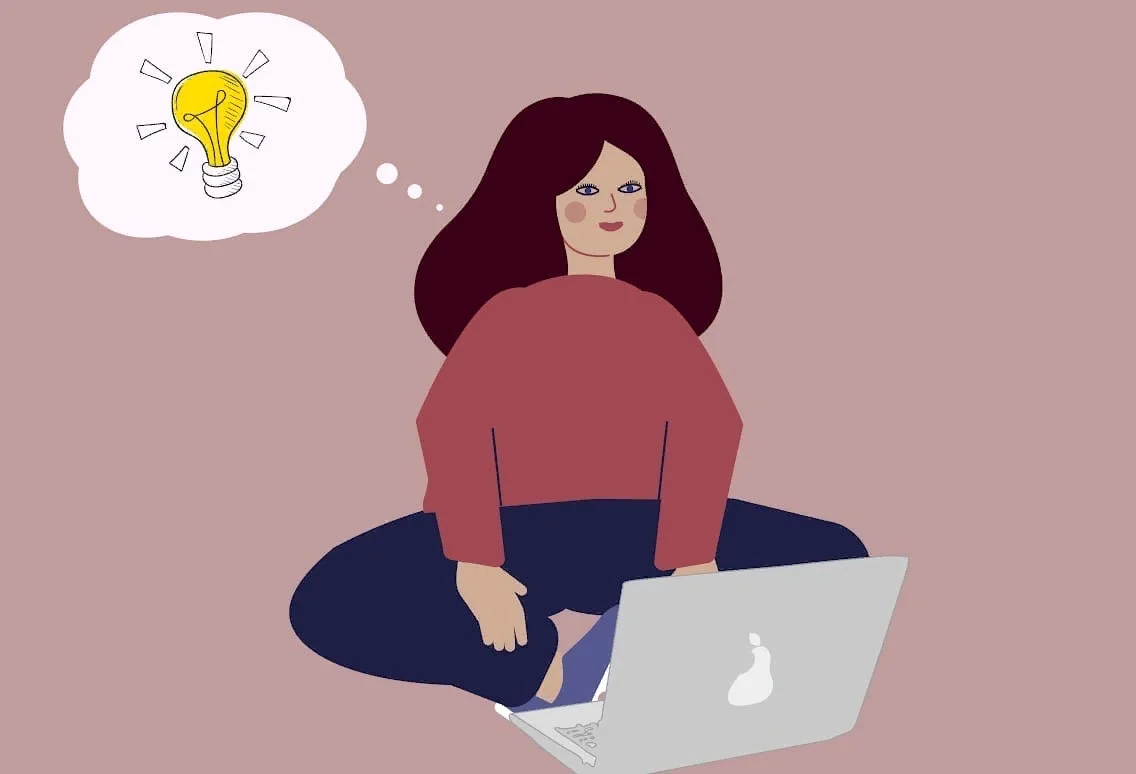 Группа испытуемых:
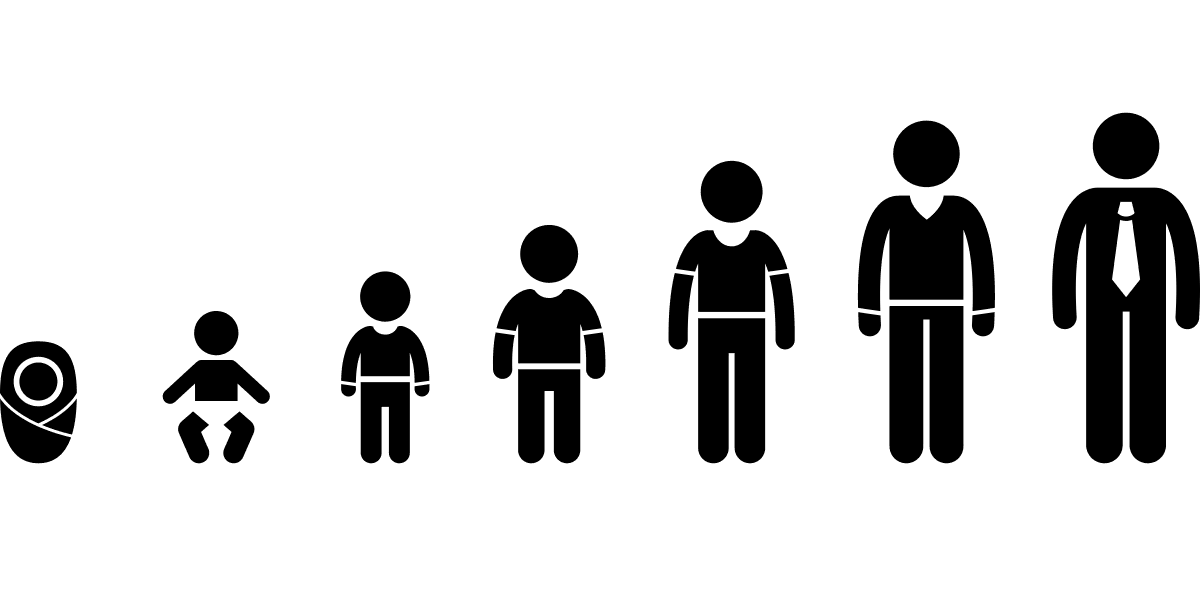 Для эксперимента было выбрано 2 группы испытуемых:
Мужчины
Женщины
Помимо этого, исследовались:
Возрастные группы людей;
Расовая принадлежность.
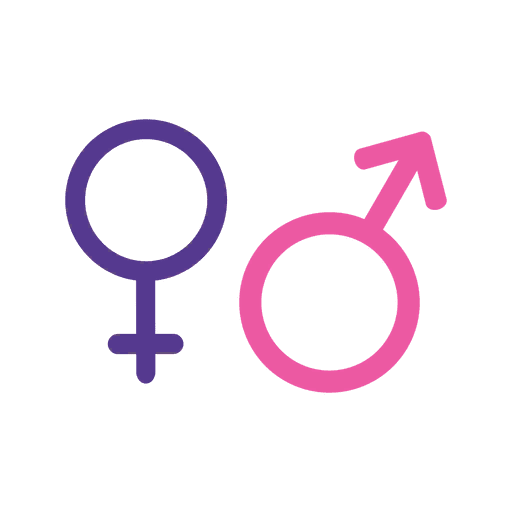 Ход исследования:
Торговый центр «Old City».
В течение часа мы проверяли: сколько человек различного возраста и пола окажут помощь беременной девушке.
Наблюдаемая реакция:
Игнорирование;
Оказание помощи;
Привлечение внимания без последующего оказания помощи.
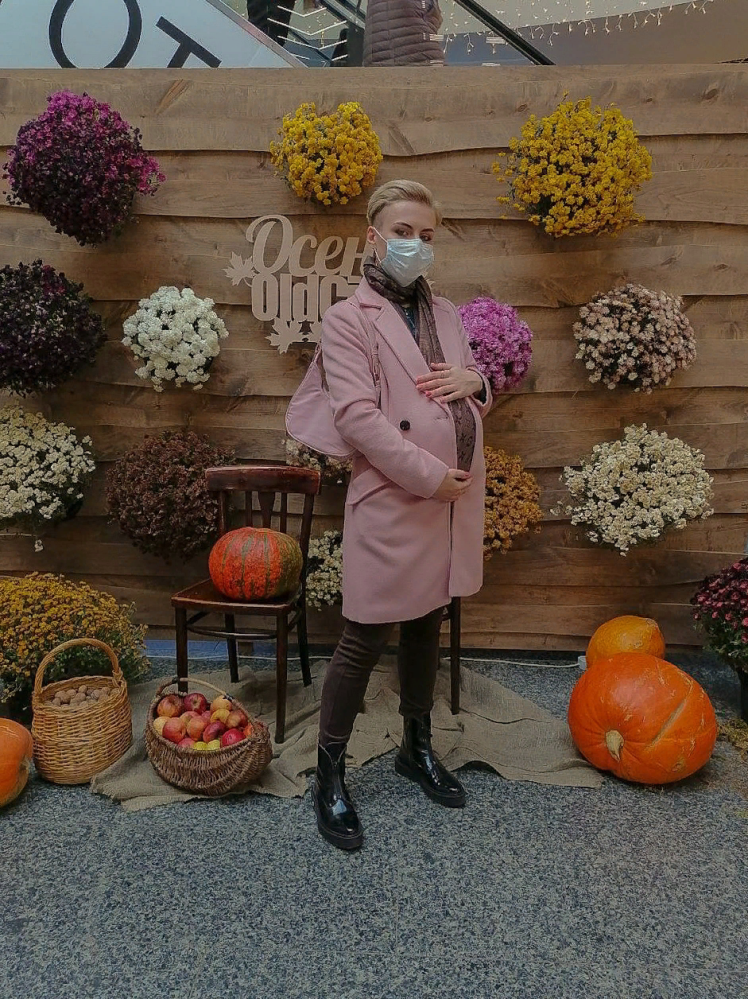 Ход исследования:На данном слайде отображено полное игнорирование проблемы и отсутствие эмпатии. Возможно нам удавалось привлечь внимание некоторых людей, но они проявляли абсолютное равнодушие.
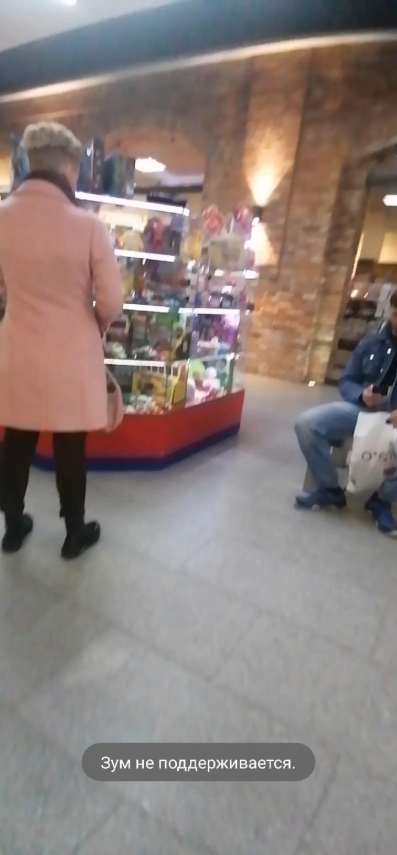 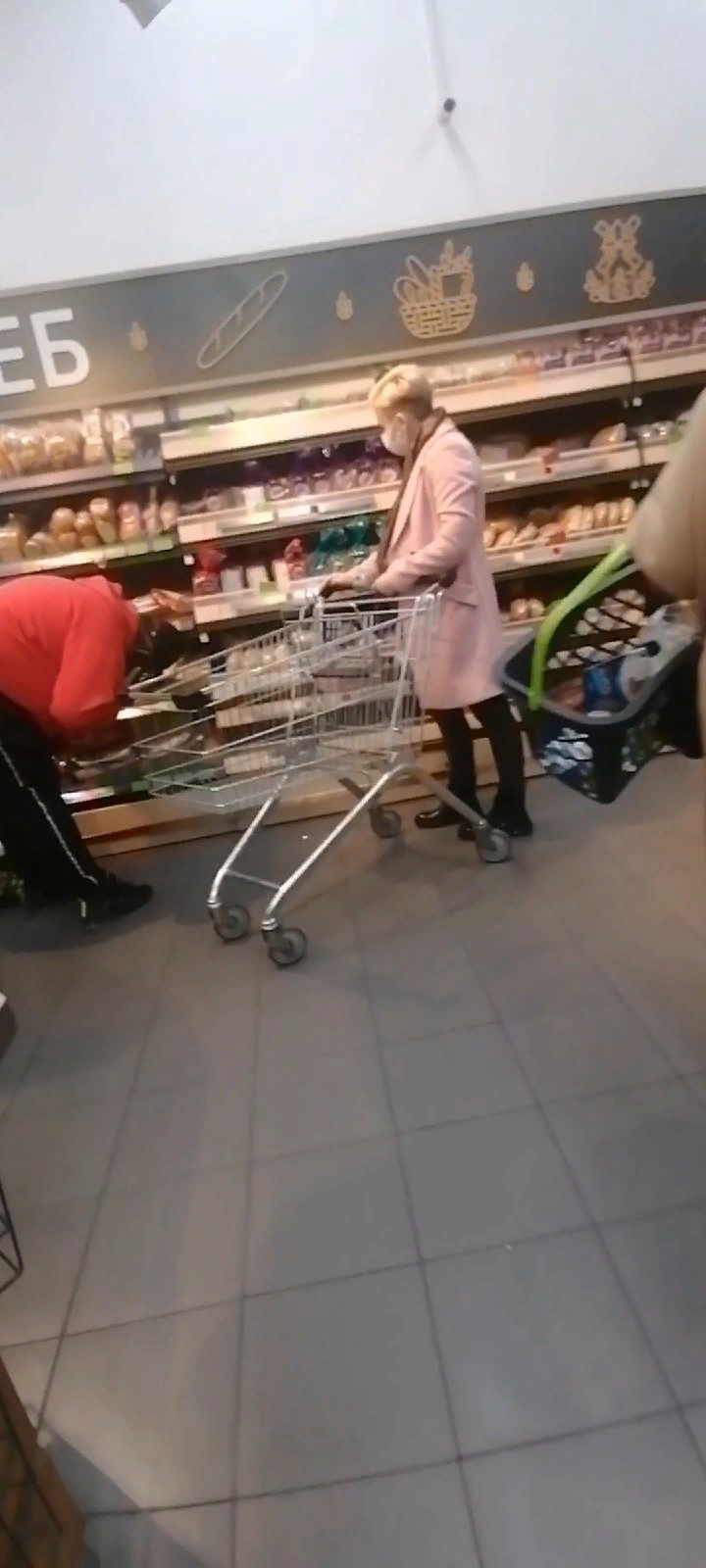 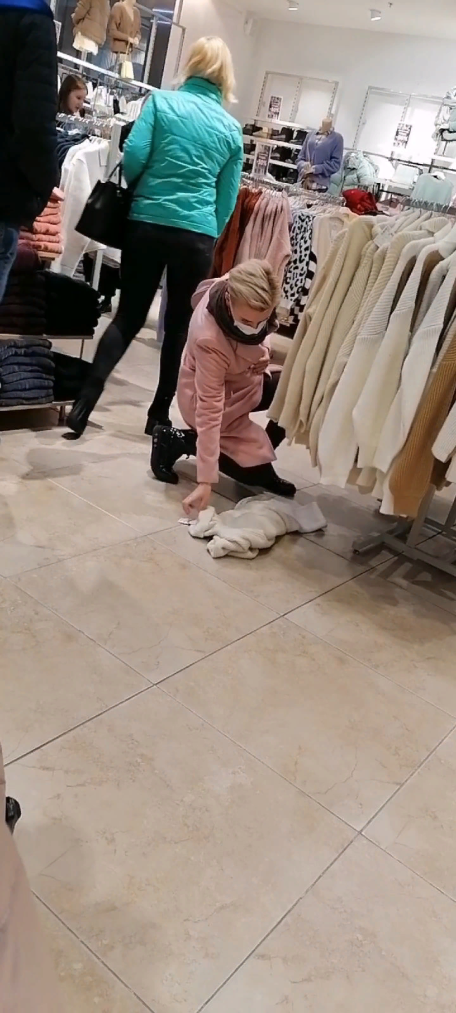 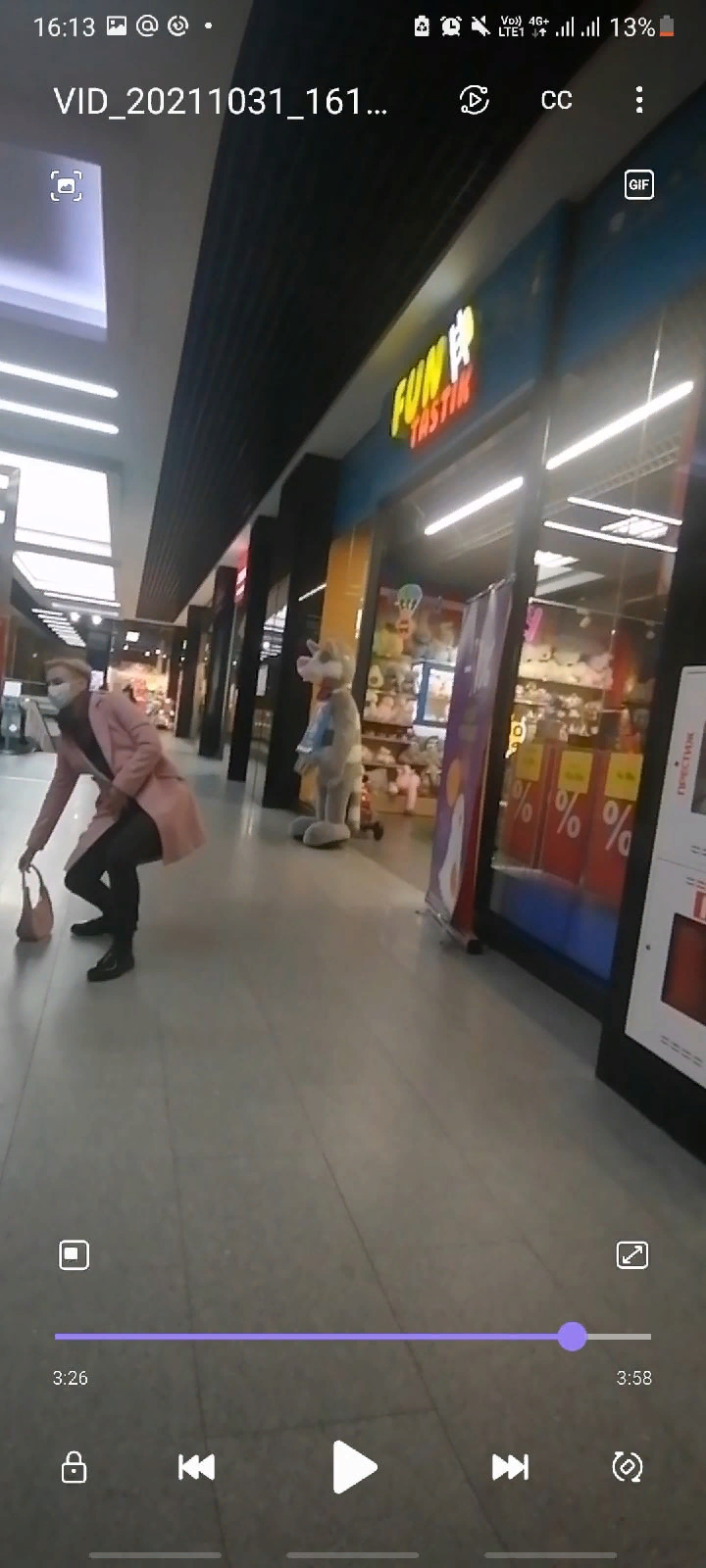 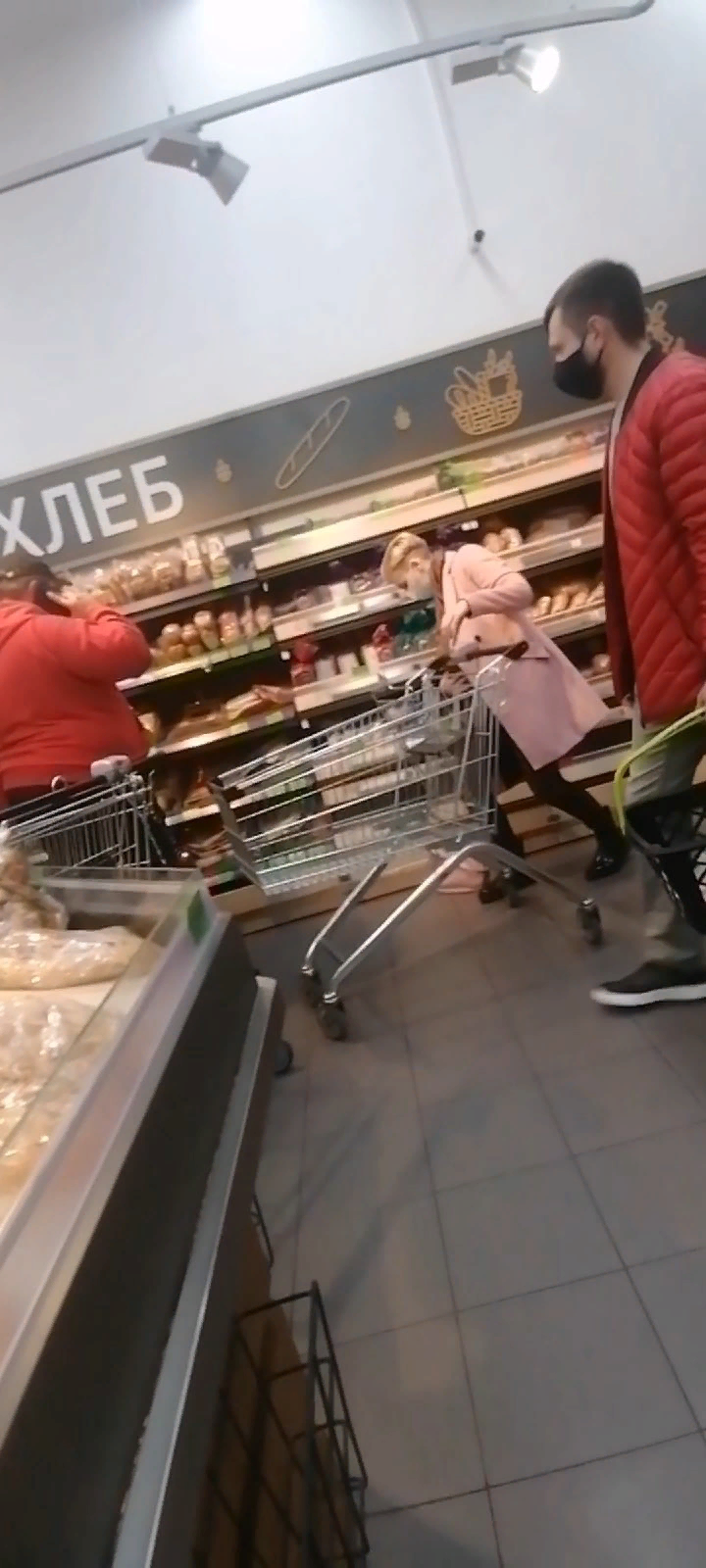 Ход исследования:Однако наблюдалась и обратная реакция: незнакомцы обращали внимание и охотно предлагали помощь.
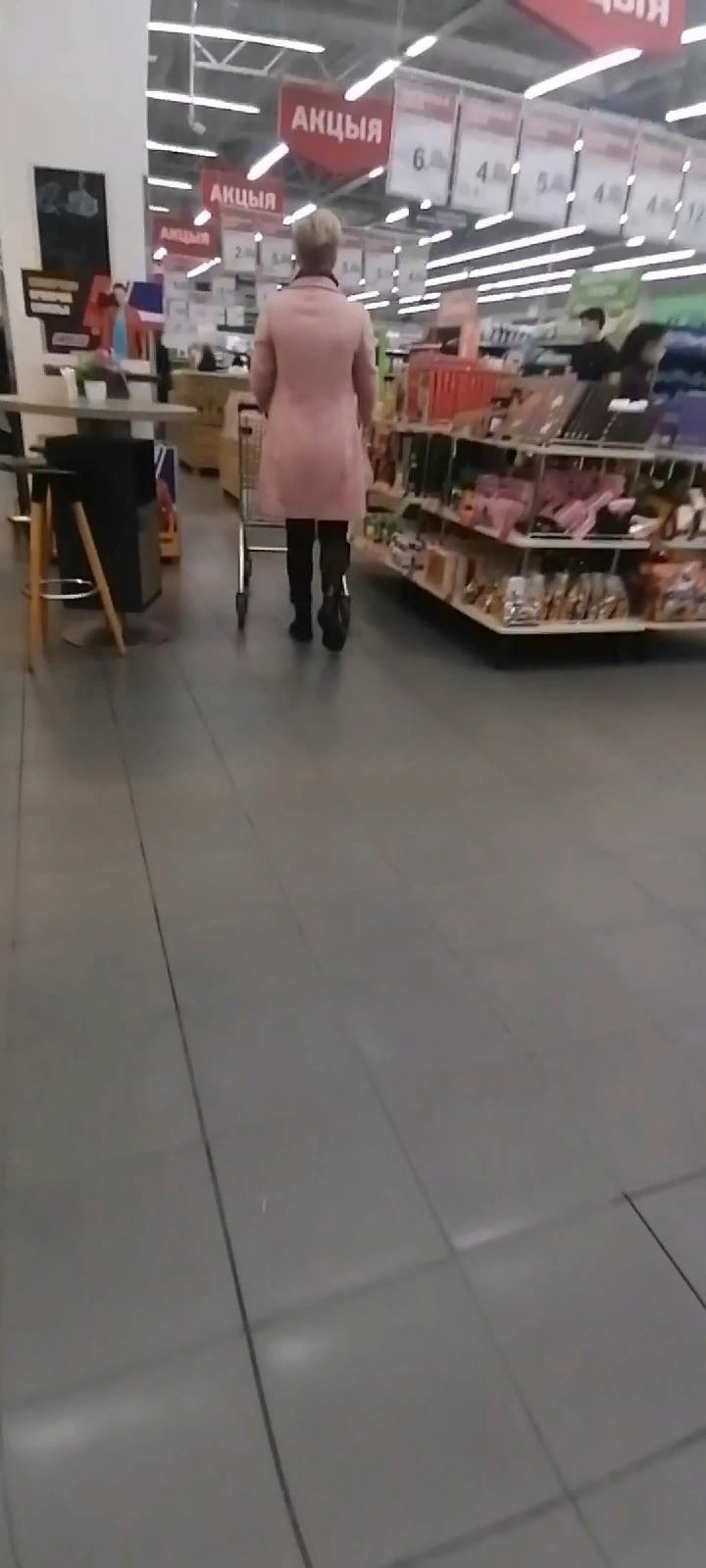 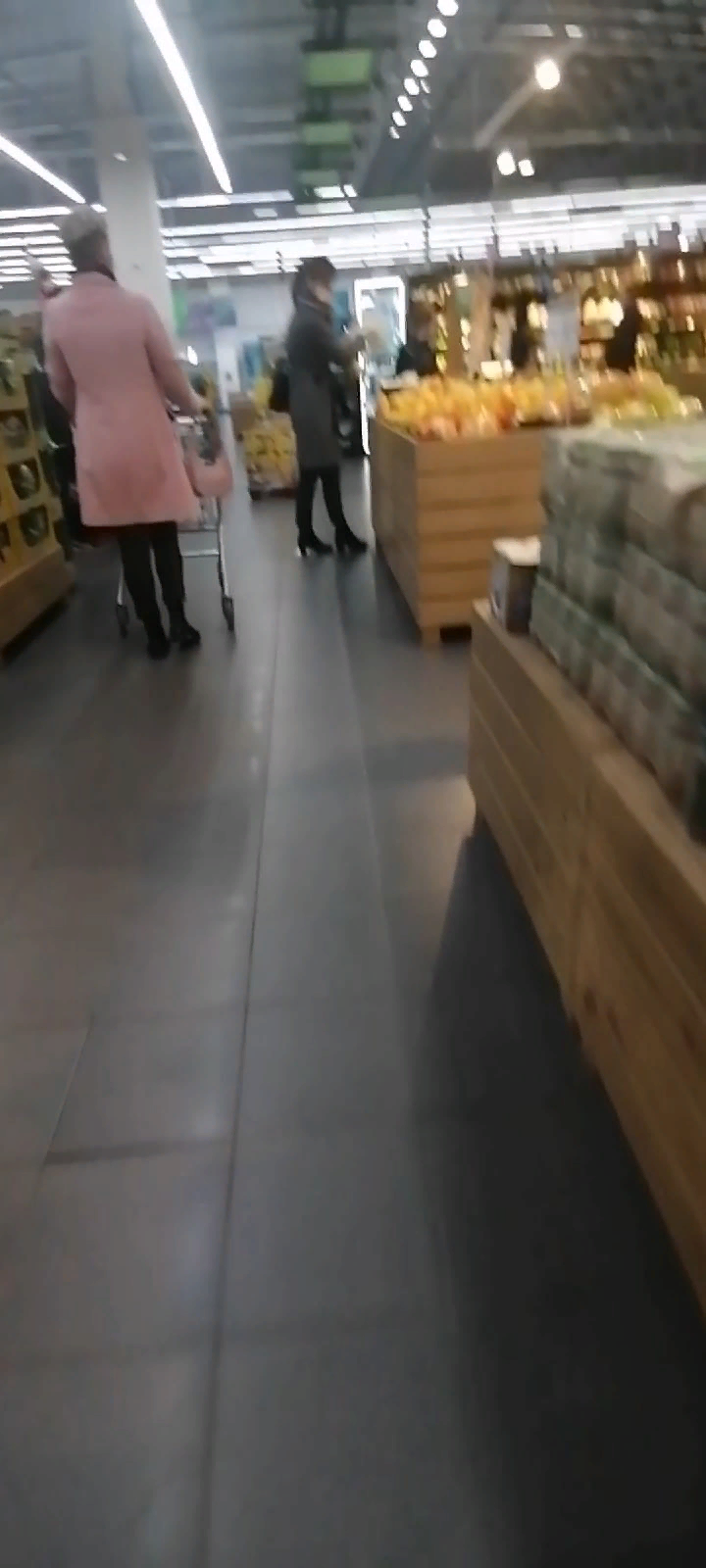 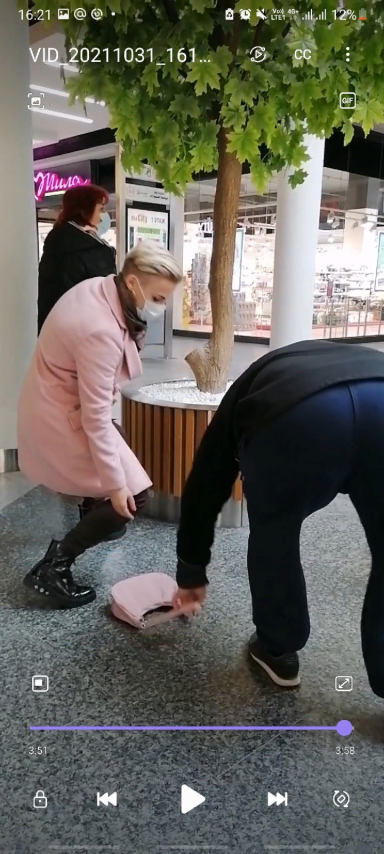 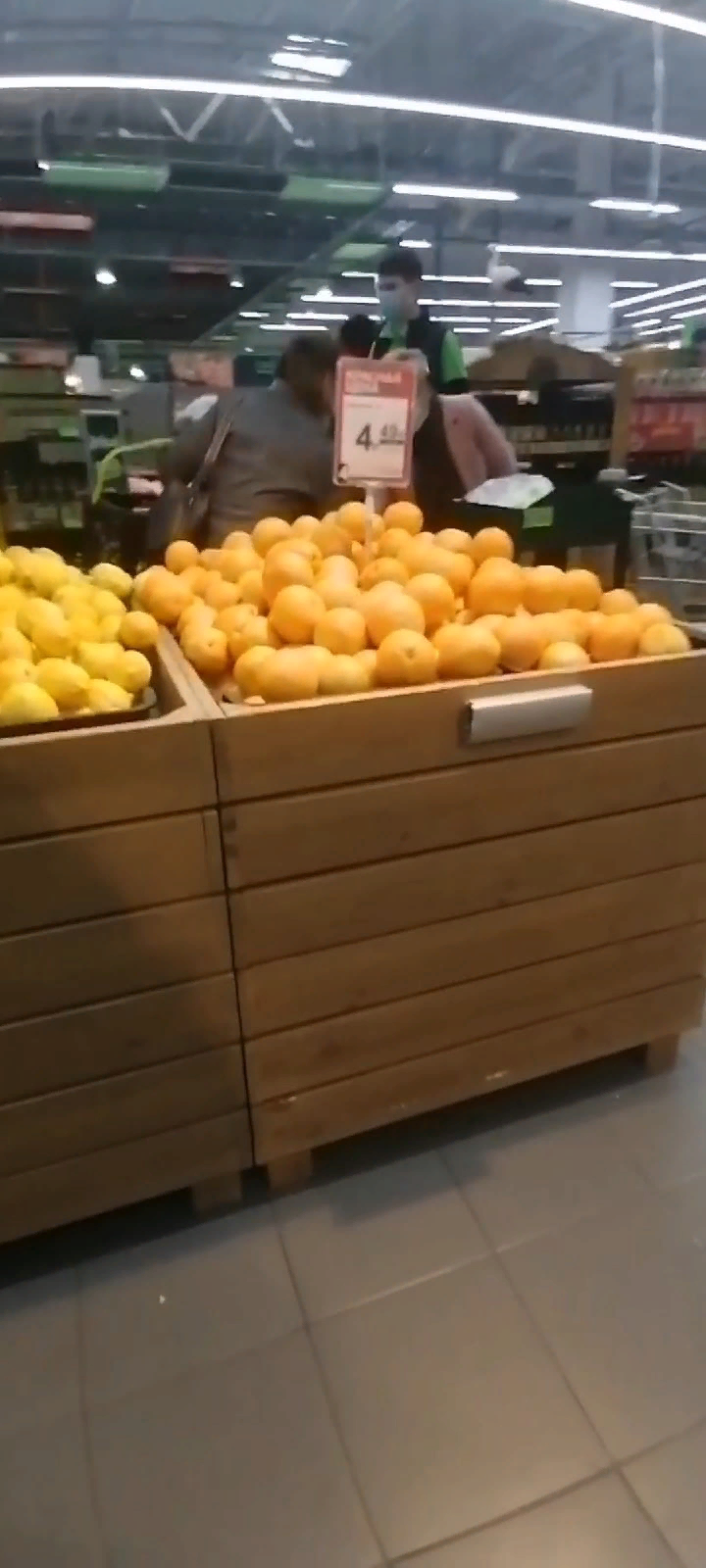 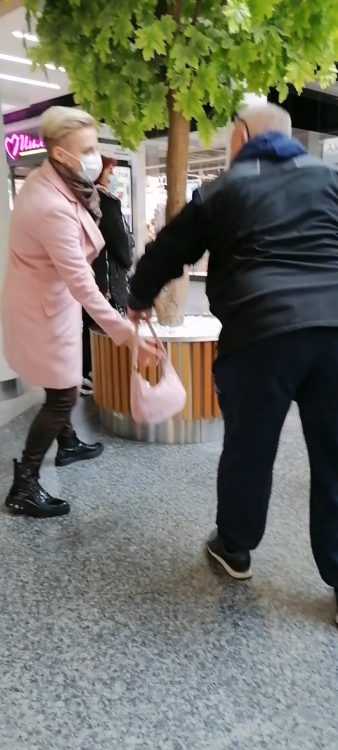 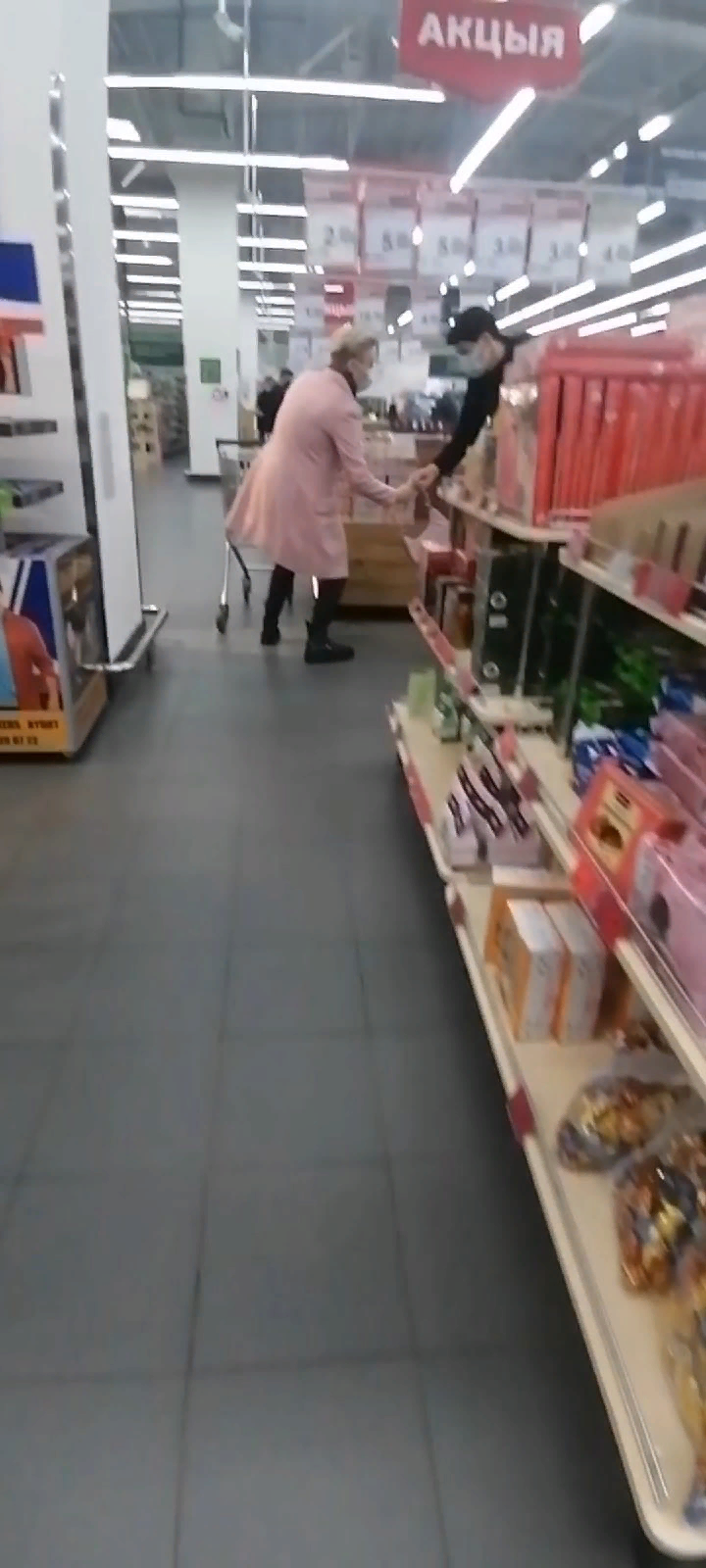 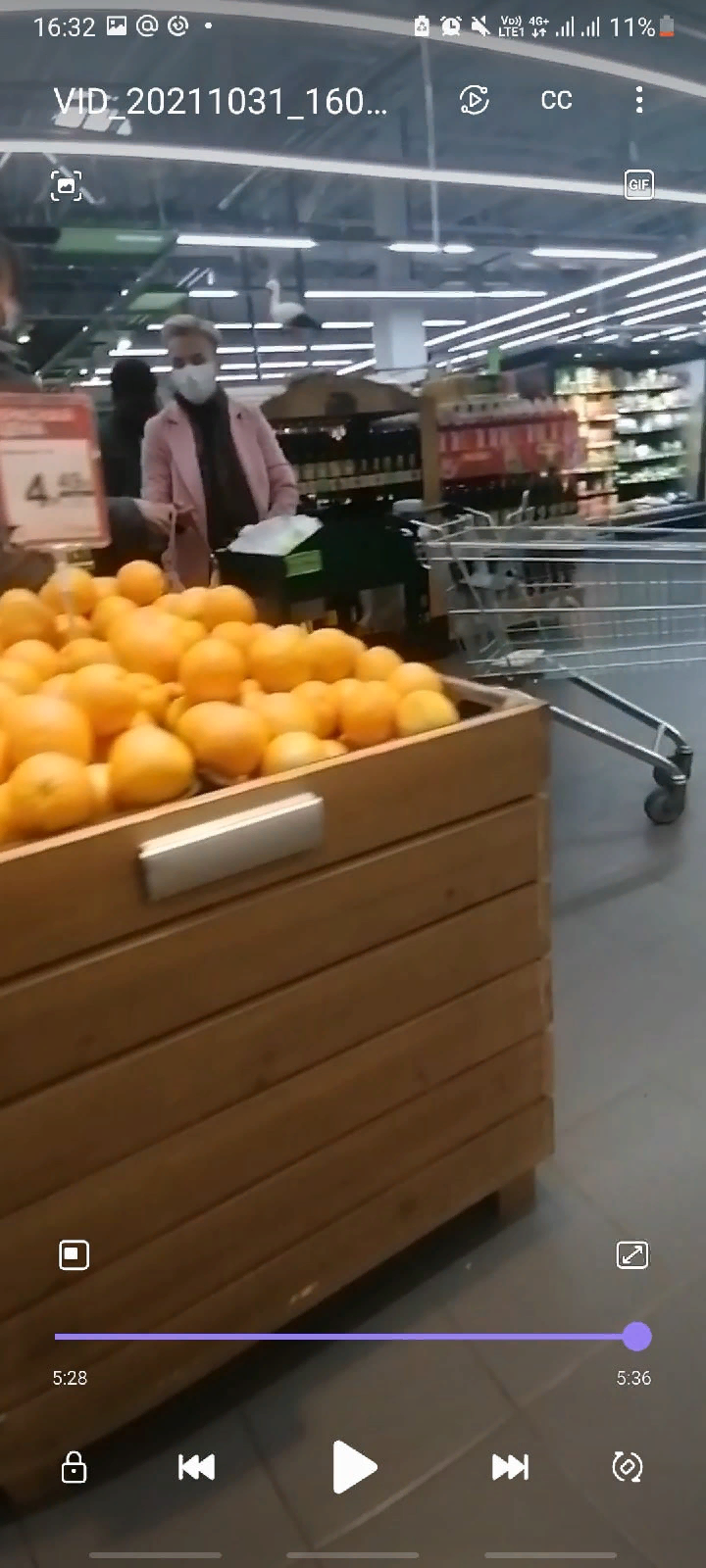 Результаты исследования:
Результаты исследования оказались неутешительными:
Из 15 исследуемых только 3 человека предложили свою помощь;
Превалирующими оказались мужчины, т.к. из 3 человек, обративших внимание, 2 – именно мужчины;
1 молодой человек из числа откликнувшихся – иностранец.
Выводы исследования:
Проведенный нами эксперимент ярко отражает отношение незнакомцев друг к другу. Окутанные своими проблемами и заботами, люди не замечают то, что окружает их; то, что кому-то нужна их помощь. Помимо эксперимента мы наблюдали и за отношением к беременной в большой социальной группе. Результаты оказались удручающими: большинство просто игнорируют таких девушек. Многие нагло обсматривают или бросают осуждающий взгляд. Несколько консультантов в магазине подозрительно смотрели и, скорее всего, посчитали, что беременная – воровка. Важно отметить, что женщины проявляют меньше интереса и внимания, чем мужчины. Хотя, казалось бы, они сами попадали в подобные ситуации. Игнорирование и безразличие повергло нас, как исследователей, в шок. Хочется верить, что подобные ситуации являются единичными, а люди способны проявлять сочувствие и понимание к незнакомцам.
Спасибо за внимание!